신용카드 결제 프로세스 정의서
(주)헥토파이낸셜 – (업체명)
※ 공란 모두 기재
1  page
※ 공란 모두 기재
2  page
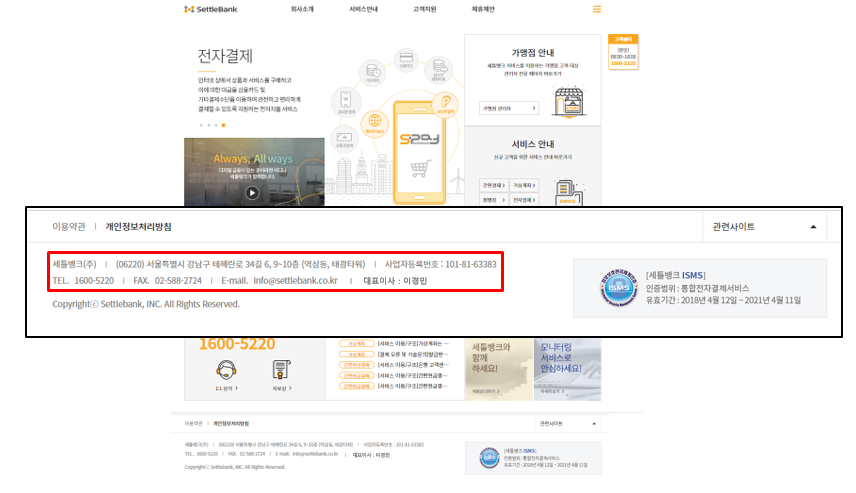 ※ 메인페이지 첨부 - 사이트 하단 사업자 정보 필수 (사업자명, 사업자등록번호, 주소, 대표자명, 고객센터번호(휴대폰번호 불가))
3  page
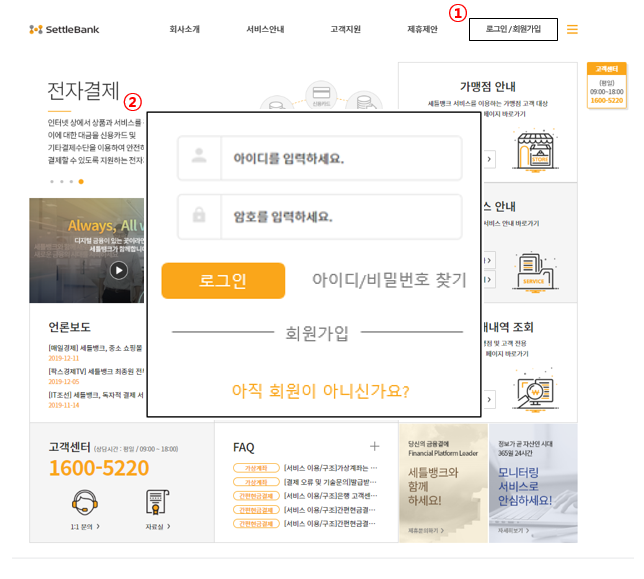 ※ 회원가입: 이용약관/개인정보 취급 약관 등 필수
4  page
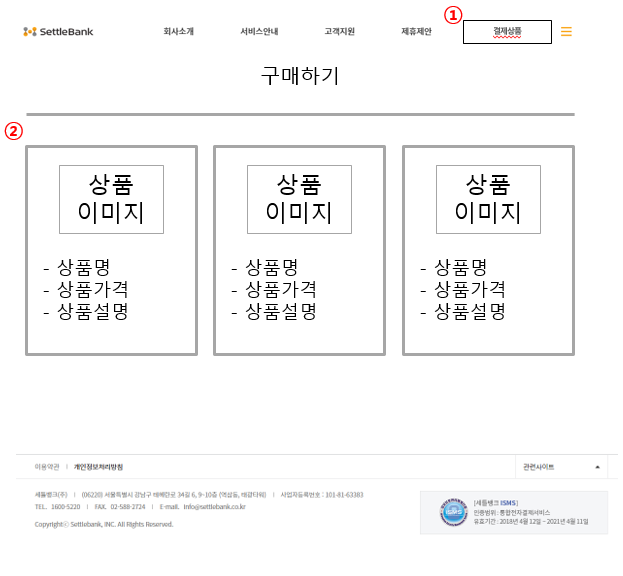 ※ 메인 페이지에서 각 상품 선택 및 결제하기까지의 경로 화면 첨부
5  page
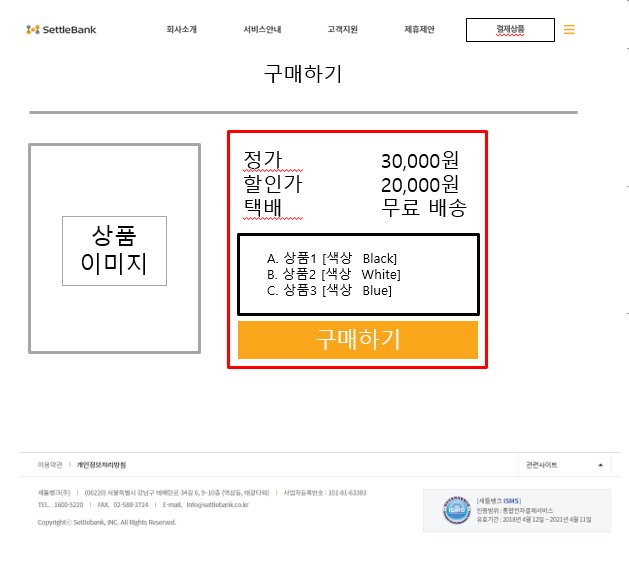 ※ 메인 페이지에서 각 상품 선택 및 결제하기까지의 경로 화면 첨부
6  page
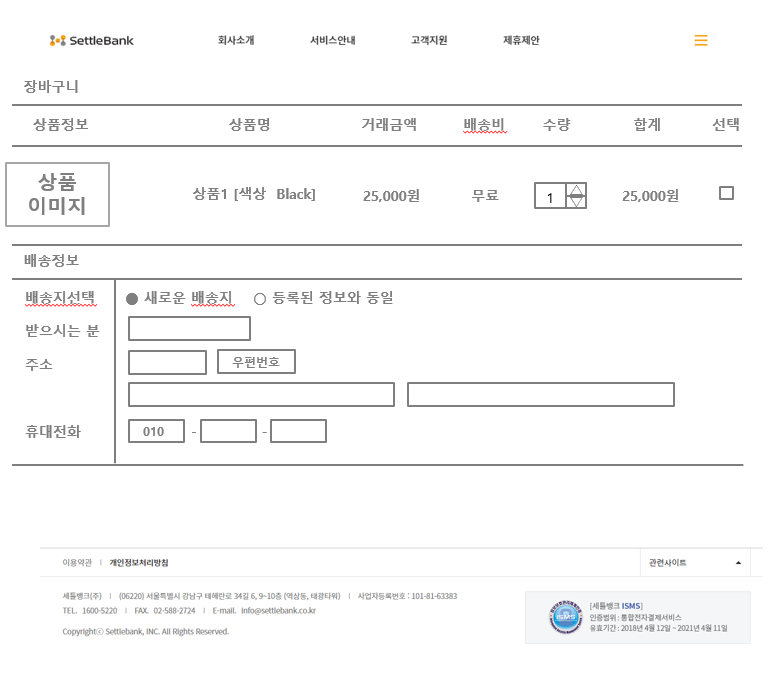 ※ 메인 페이지에서 각 상품 선택 및 결제하기까지의 경로 화면 첨부
7  page
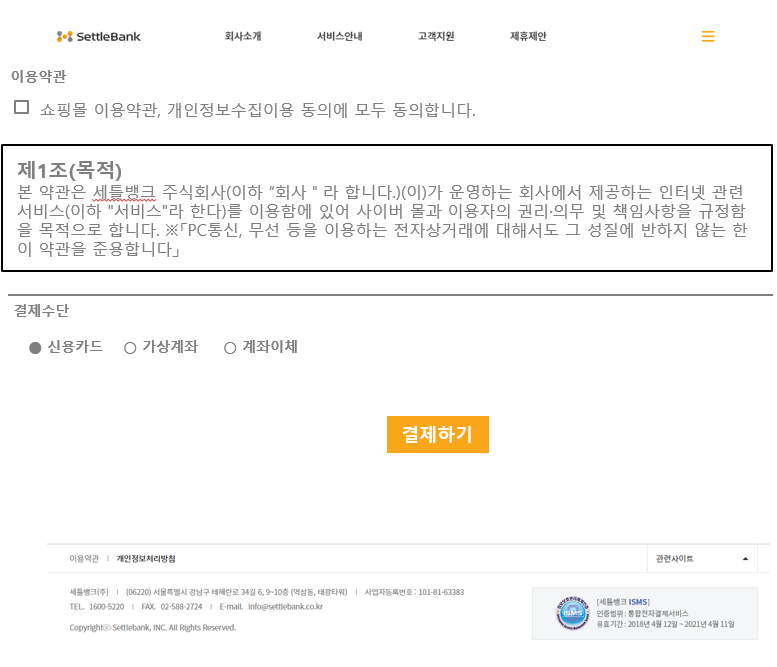 8  page
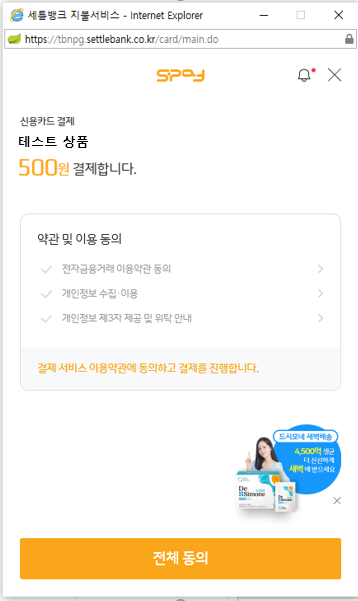 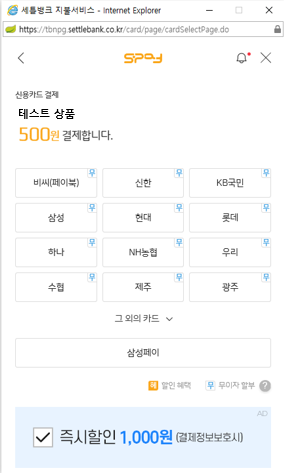 9  page
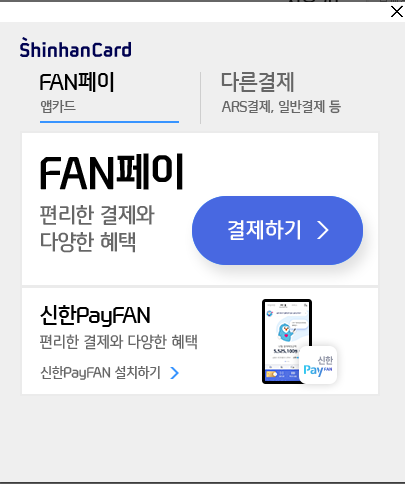 9  page
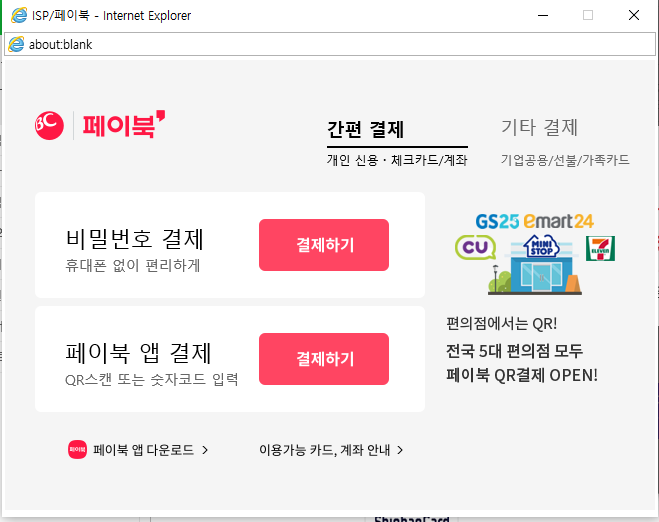 10  page
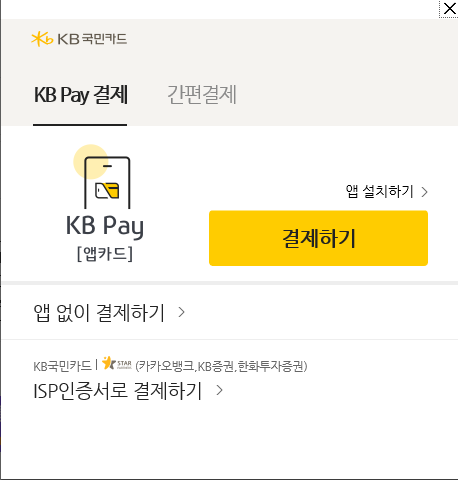 11  page
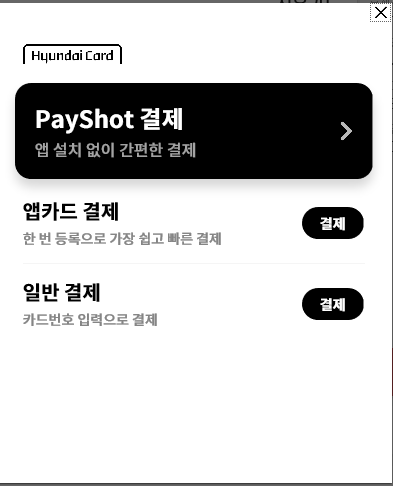 12  page
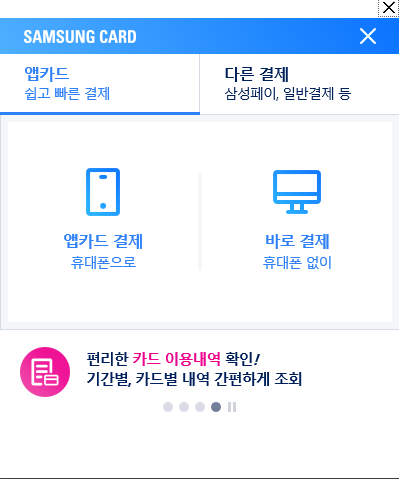 13  page
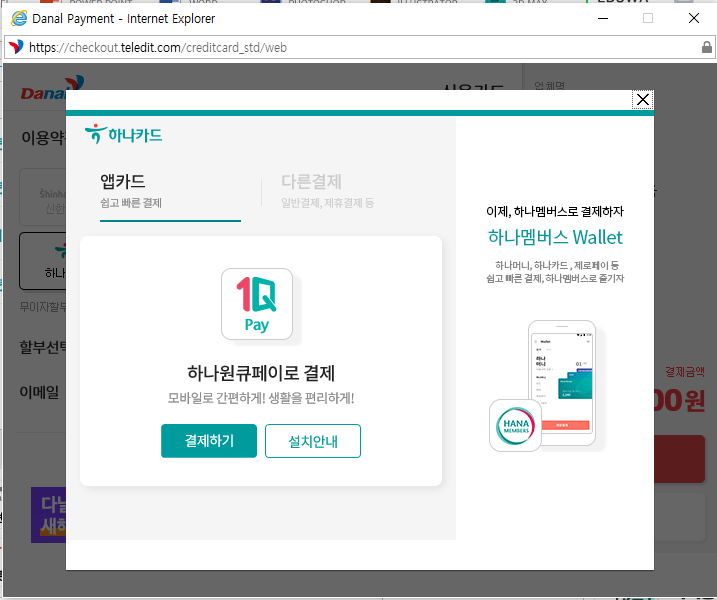 14  page
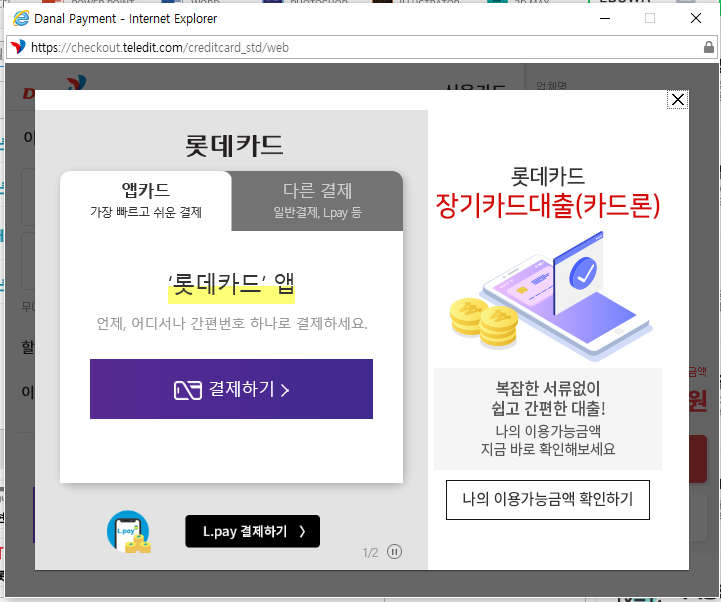 15  page
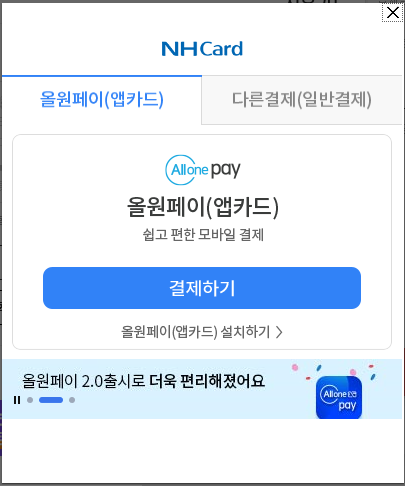 16  page
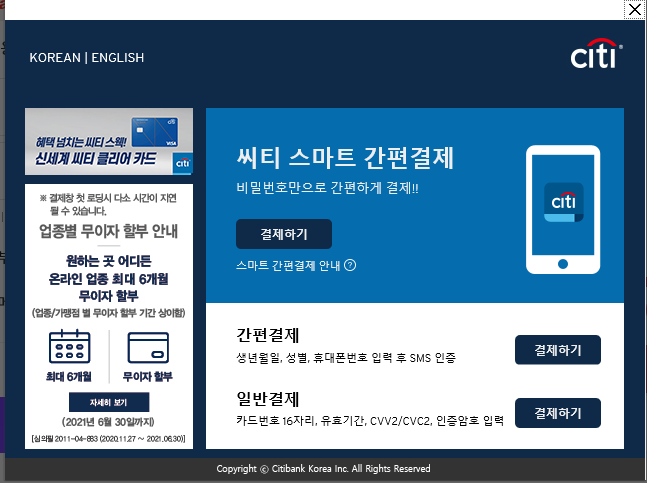 17  page
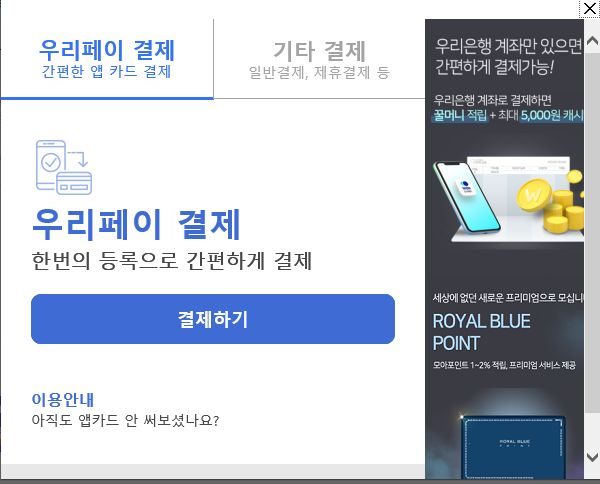 17  page
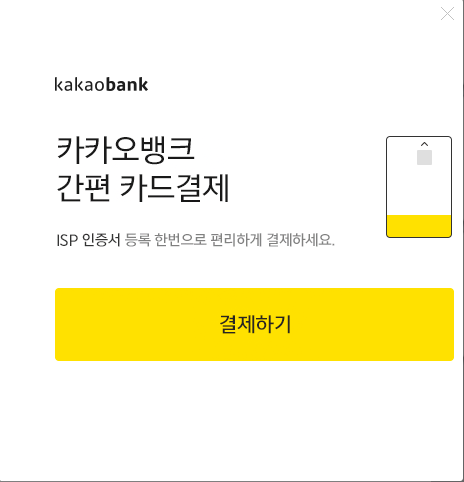 17  page
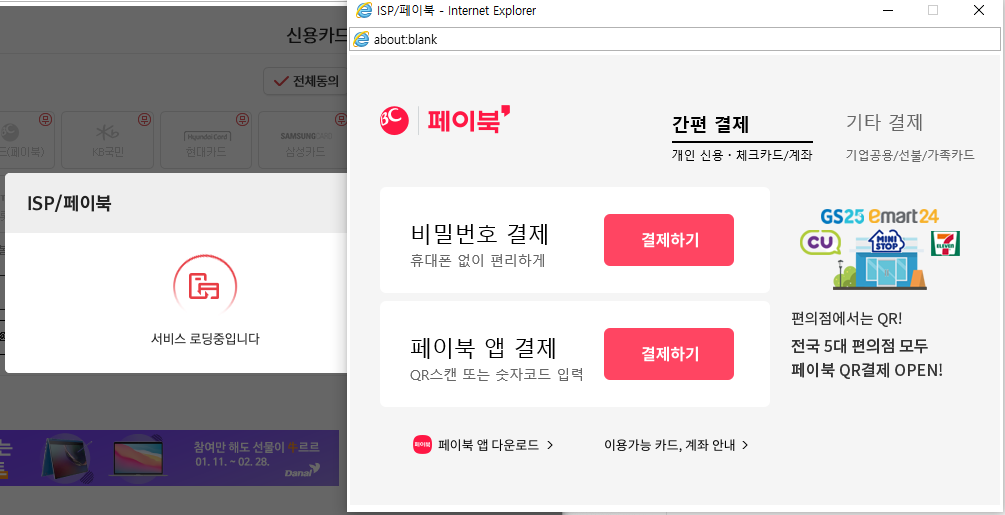 17  page